সবাইকে প্রাণ ঢালা শুভেচ্ছা
শিক্ষক পরিচিতি
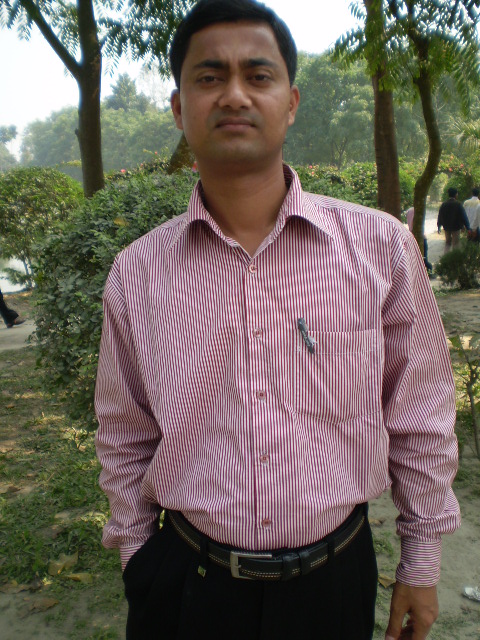 মোঃমোওাজুল হক
সহকারী শিক্ষক(কম্পিউটার)
শিমুলতলী বালিকা উচ্চ বিদ্যালয়
বিরামপুর , দিনাজপুর
email-mmottazul@gmail.com
পাঠ পরিচিতি
বিষয়ঃ তথ্য ও যোগাযোগ প্রযুক্তি
শ্রণীঃসপ্তম
অধ্যয়ঃদ্বিতীয়
পাঠঃ১৬ ও ১৭
12/6/2016
ছবিগুলো লক্ষ্য কর
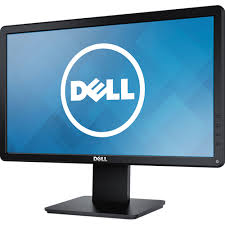 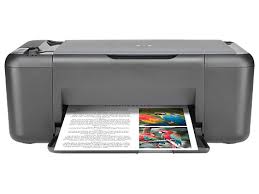 পাঠ শিরনাম
ইনপুট ও আউটপুট ডিভাইস।
শিখনফল
ইনপুট ও আউটপুট ডিভাইসগুলো সনাক্ত করতে পারবে।
ইনপুট ও  আউটপুট ডিভাইস কিভাবে কাজ করে তা বলতে পারবে।
ছবি দেখে মিলিয়ে নাও
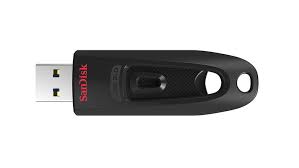 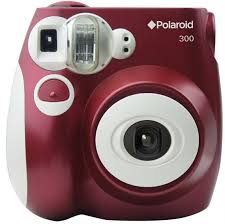 ছবি দেখে মিলিয়ে নাও
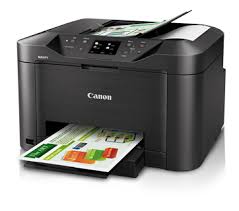 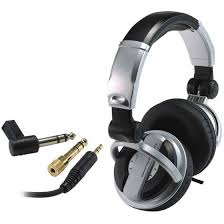 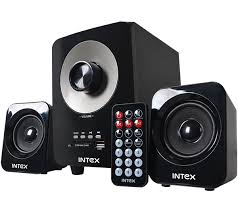 ইনপুট ও আউটপুট ডিভাইস
ইনপুট ডিভাইস
মাউস
কি-বোর্ড
ওয়েব ক্যাম
পেন ড্রাইভ
আউটপুট ডিভাস
মনিটর 
স্পিকার
হেড ফোন
প্রিন্টার
একক কাজসময়ঃ ৩ মিনিট
তোমরা সবাই দুইটি ইনপুট ও দুইটি আউটপুট ডিভাইসের নাম খাতায় লেখ।
নিচের উত্তরগুলো মিলিয়ে নাও
ইনপুট ডিভাইস







কি-বোর্ড,মাউস
আউটপুট ডিভাইস







মনিটর, প্রিন্টার
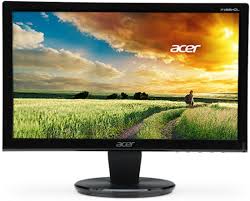 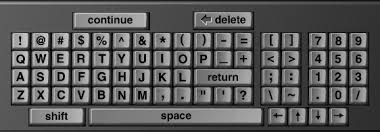 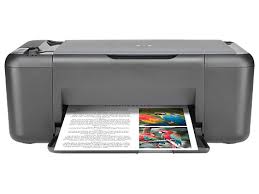 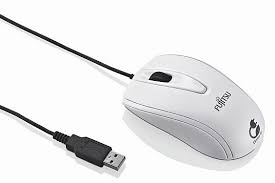 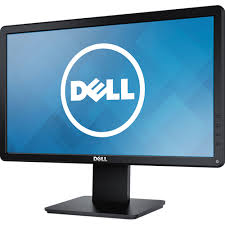 মনিটর
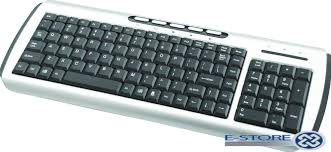 কি-বোর্ড
জোড়ায় কাজ
কি-বোর্ড এবং মনিটর কিভাবে কাজ করে খাতায় লেখ।
মূল্যায়ণ
ইনপুট ডিভাইস কী?
আউটপুট ডিভাইস কী?
বাড়ীর কাজ
ইনপুট ও আউটপুট ডিভাইসের মধ্য পার্থক্য কী?
সবাইকে ধন্যবাদ